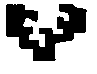 ALDAGAIAK
1.- Dikotomikoa
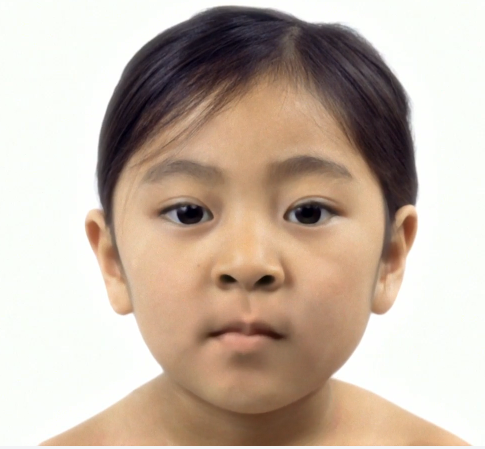 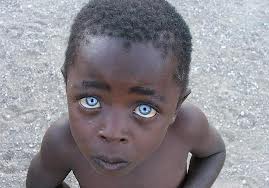 1  :  A
:  B
Normalean :  0  eta  1
2.- Kategorizkoa
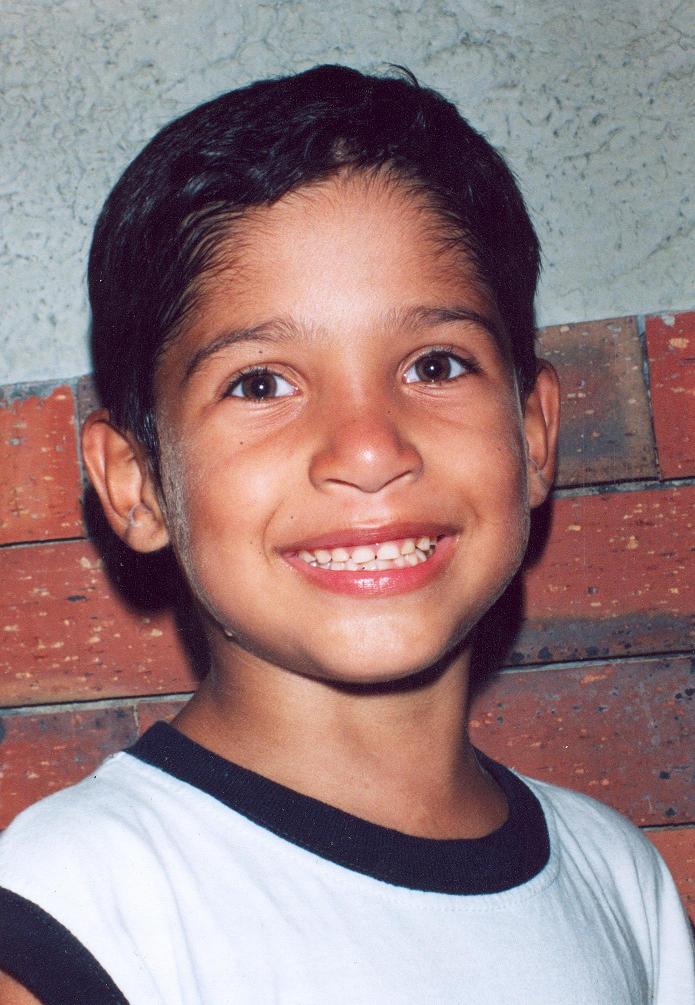 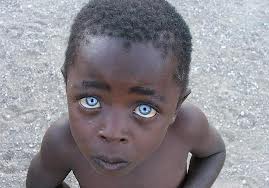 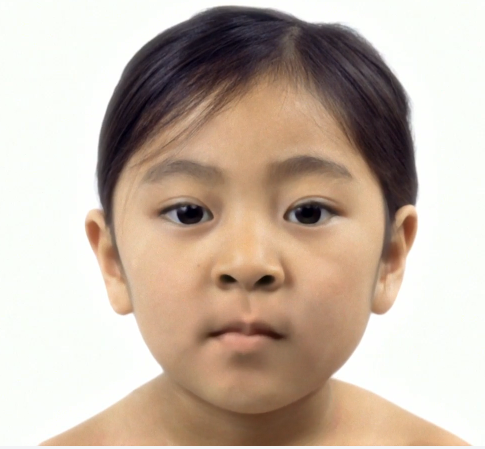 C  :  A
1  :  A
2  :  B
3.- Ordinala
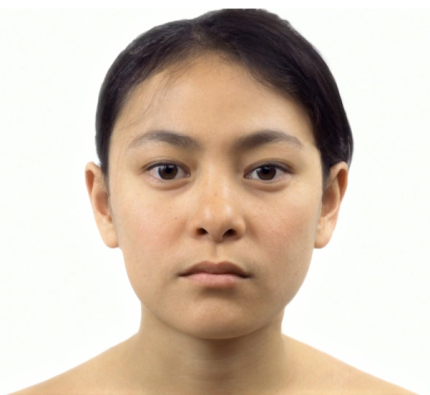 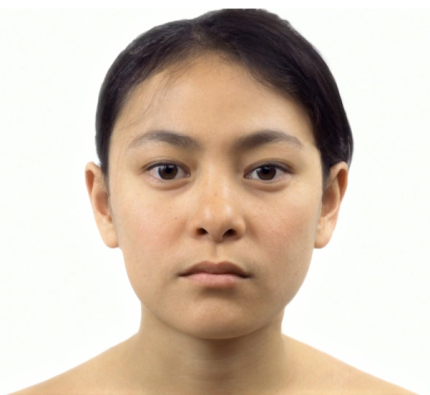 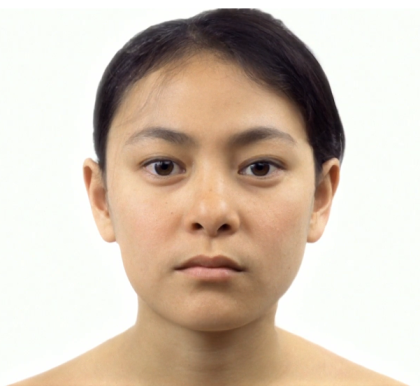 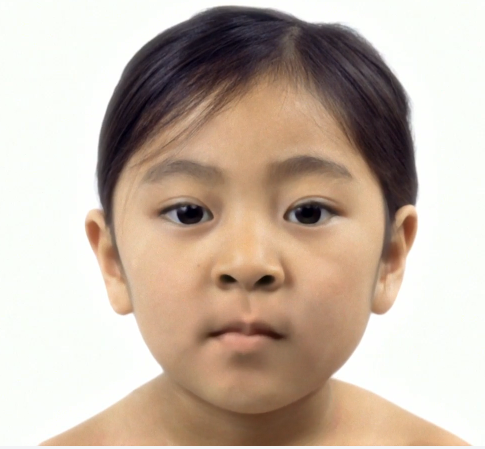 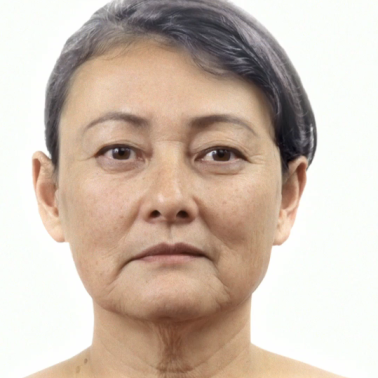 1                      2                  3                   4                5
4.- Zenbakizkoa (EZ BENETAKOA)
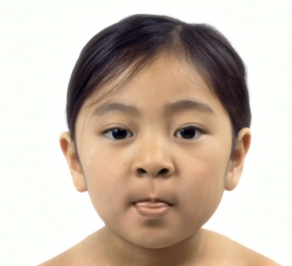 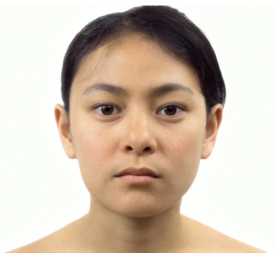 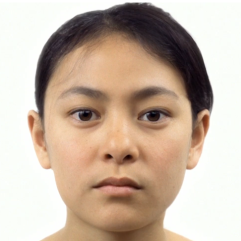 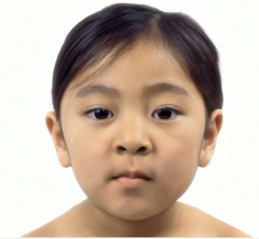 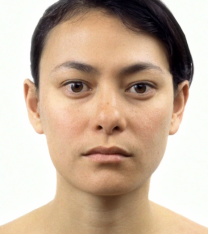 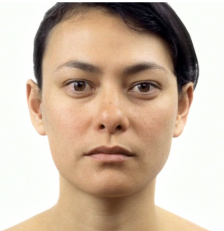 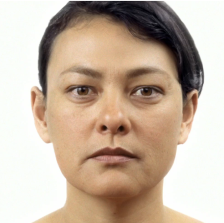 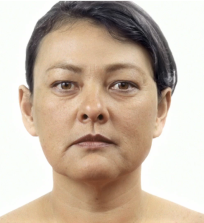 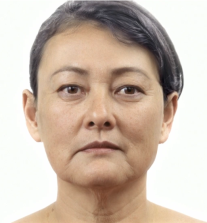 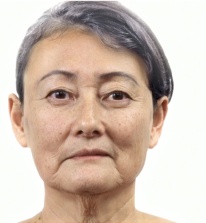 1             2              3             4           5         6           7         8         9       10
5.- Jarraia
https://www.youtube.com/watch?v=JRqPJdgdnIM
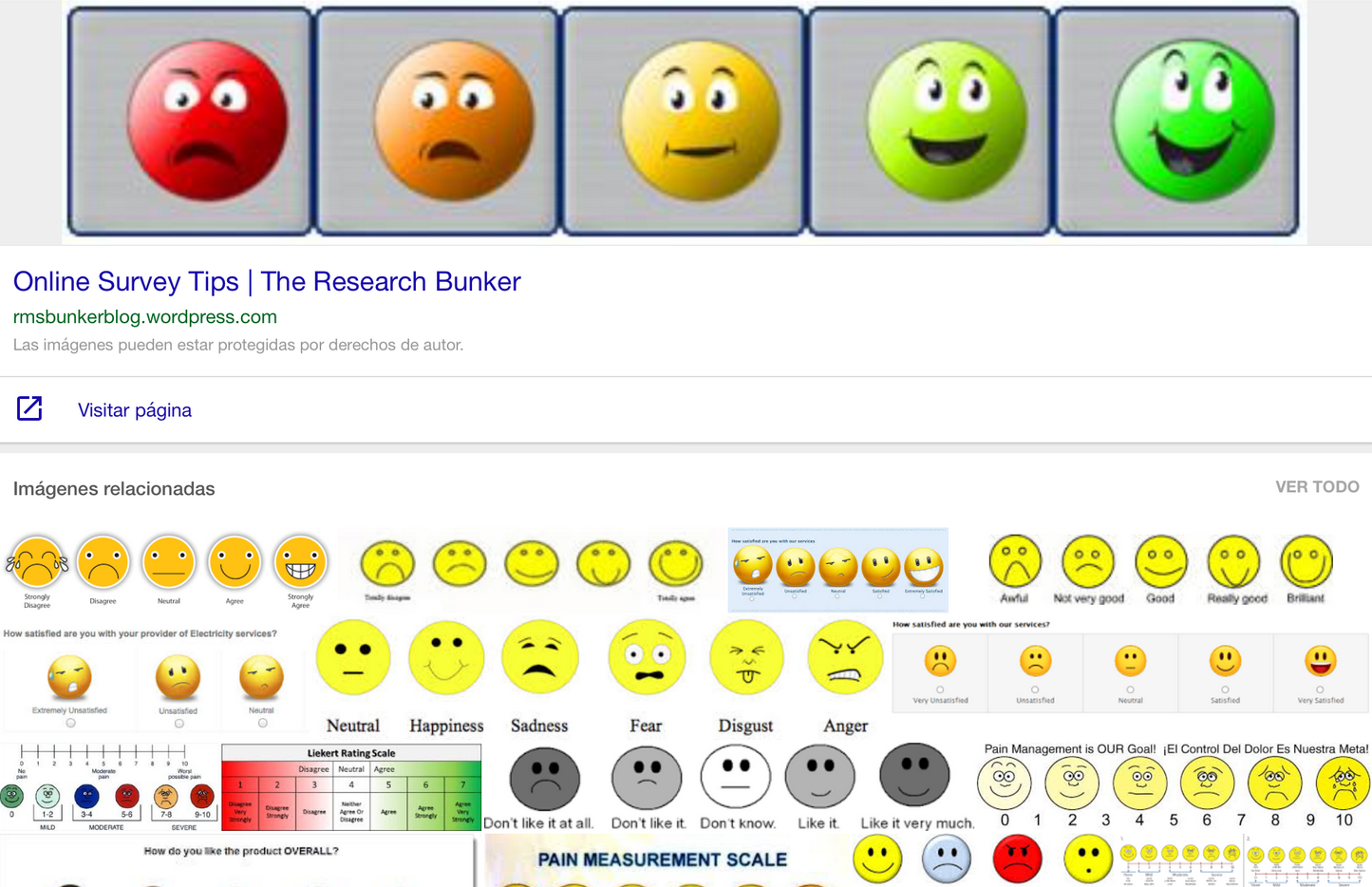 Estatistika hezkuntzan
juanito@ehu.es